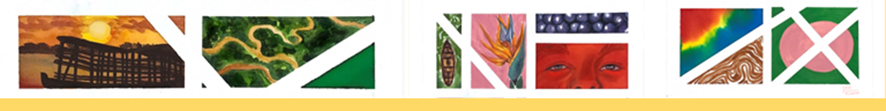 XLI Semana de Geografia da UNIR
XVIII Encontro da Pós-Graduação do PPGG-UNIR
VI Encontro dos Grupos de Pesquisas da Geografia UNIR
III Encontro dos Programas de Desenvolvimento dos Programas de Pós-Graduação – PDPG da UNIR
TÍTULO DO TRABALHO (EM CAIXA ALTA)
Primeiro autor
e-mail
1º coautor
e-mail
2º coautor
e-mail
Modalidade: Graduação/Graduando/a; Mestrado/Mestranda/o; Doutorado/Doutorando/a
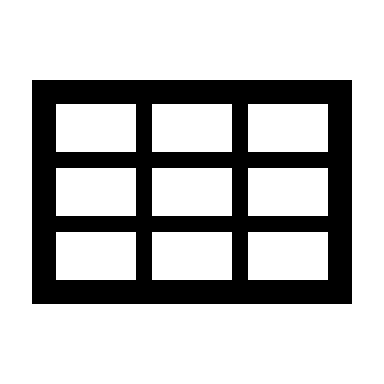 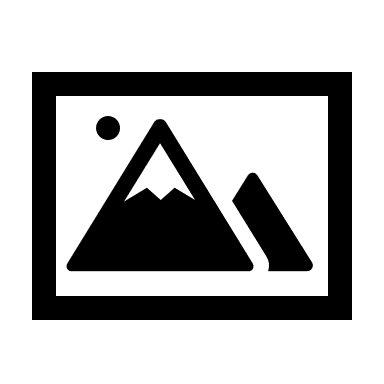 INTRODUÇÃO
Apresentar a visão geral do trabalho/pesquisa, destacando a temática trabalhada.
Tabela
Imagem
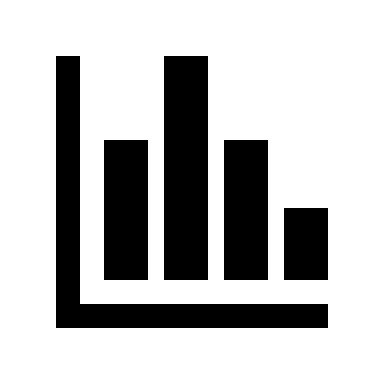 As imagens gráficos ou outras fontes apresentadas devem ter qualidade e serem referenciadas e com legendas.
Gráfico
CONSIDERAÇÕES FINAIS
ESTÁGIO ATUAL DA PESQUISA
Principais apontamentos sobre  o trabalho/pesquisa apresentada.
Principais resultados obtidos Espaço para apresentação de dados, gráficos, tabelas e/ou imagens que auxiliem na apresentação do trabalho/pesquisa.
Observação: Tamanho do banner 90 cm de largura por 1,20m de altura (90x120)

Prazo para entrega dos Banners para avaliações do Comitê Científico- dia 30.04.2023 pelo e-mail:40geo.unir@gmail.com
REFERÊNCIAS
Três a quatro obras/textos principais citadas e/ou consultadas.